Articolo #1 sui dati PolarquEEEst
Inviato a European Physics Journal C (IF=4.843) il 30 marzo;
Commenti ricevuti il 27 aprile;
“Article reccomended for publication”
Quattro commenti su aspetti molto secondari:

EAS sono chiamati in un punto Extensive Air Shower, in un altro Extensive Atmospheric Showers;

2. Il referee chiede di esplicitare l’acronimo DQM;

3. Il referee ritiene la Sezione 5 troppo lunga, e chiede di dividerla in sotto-sezioni;

4. Il referee chiede di specificare che stiamo parlando di raggi cosmici secondari.
Commento sulla Figura 29: coefficienti di correlazione (0.31, 0.35, 0.50) “troppo bassi” per dimostrare correlazione. Meglio usare altri test?
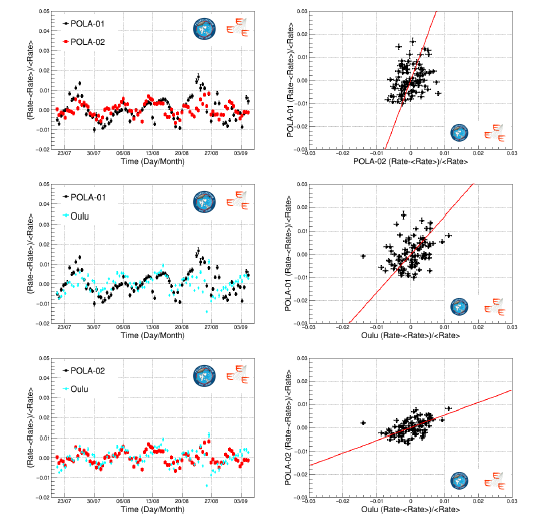 POLA-01 vs. POLA-02
r=0.3 con 91 punti
p-value=0.003863
Cioè c’è una probabilità dello 0.4% che le misure non siano correlate
Limitandosi a t<20 agosto
r=0.5 con 61 punti
p-value=0.000041
Riguardo alla correzione per l’angolo di inclinazione il referee chiede perché viene fatta con il fattore 1/cosθ, quando invece la distribuzione dei muoni secondari va con cos2 θ.
La correzione viene fatta per calcolare il rate in verticale, anche se non abbiamo una misurazione dell’angolo zenitale evento per evento, e funziona:
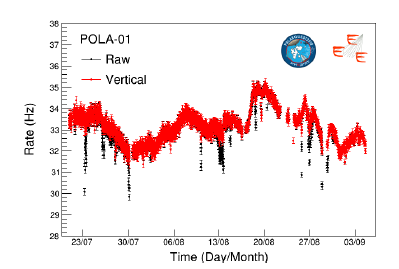 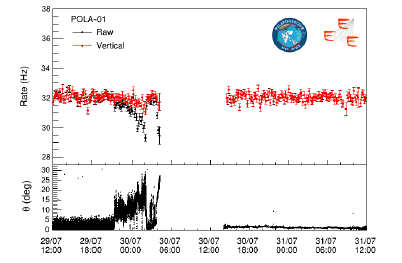 Plot non inserito nell’articolo, che dimostra che non vediamo deviazioni da una dipendenza lineare da cos θ, e che potremmo pensare di inviare al referee e/o mettere nell’articolo, in questa o altra forma.
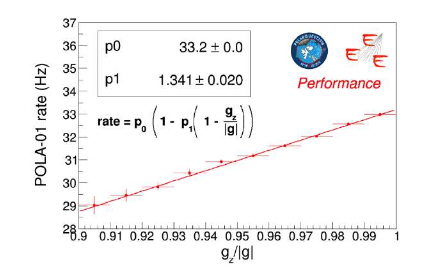 gz/|g|=cos θ
In realtà la questione è complessa: una distribuzione dei muoni come cos 2θ non implica che dobbiamo correggere per questo fattore, perché l’accettanza dipende dall’angolo di inclinazione.
Nella nuova versione dell’articolo è stata inserita la lista degli autori con l’affiliazione corretta (anche ai fini della VQR)

Una sede non mi ha dato risposta: usato ciò che ho trovato sui DB MIUR ed INFN;

Stessa procedura anche per alcuni autori “storici”.